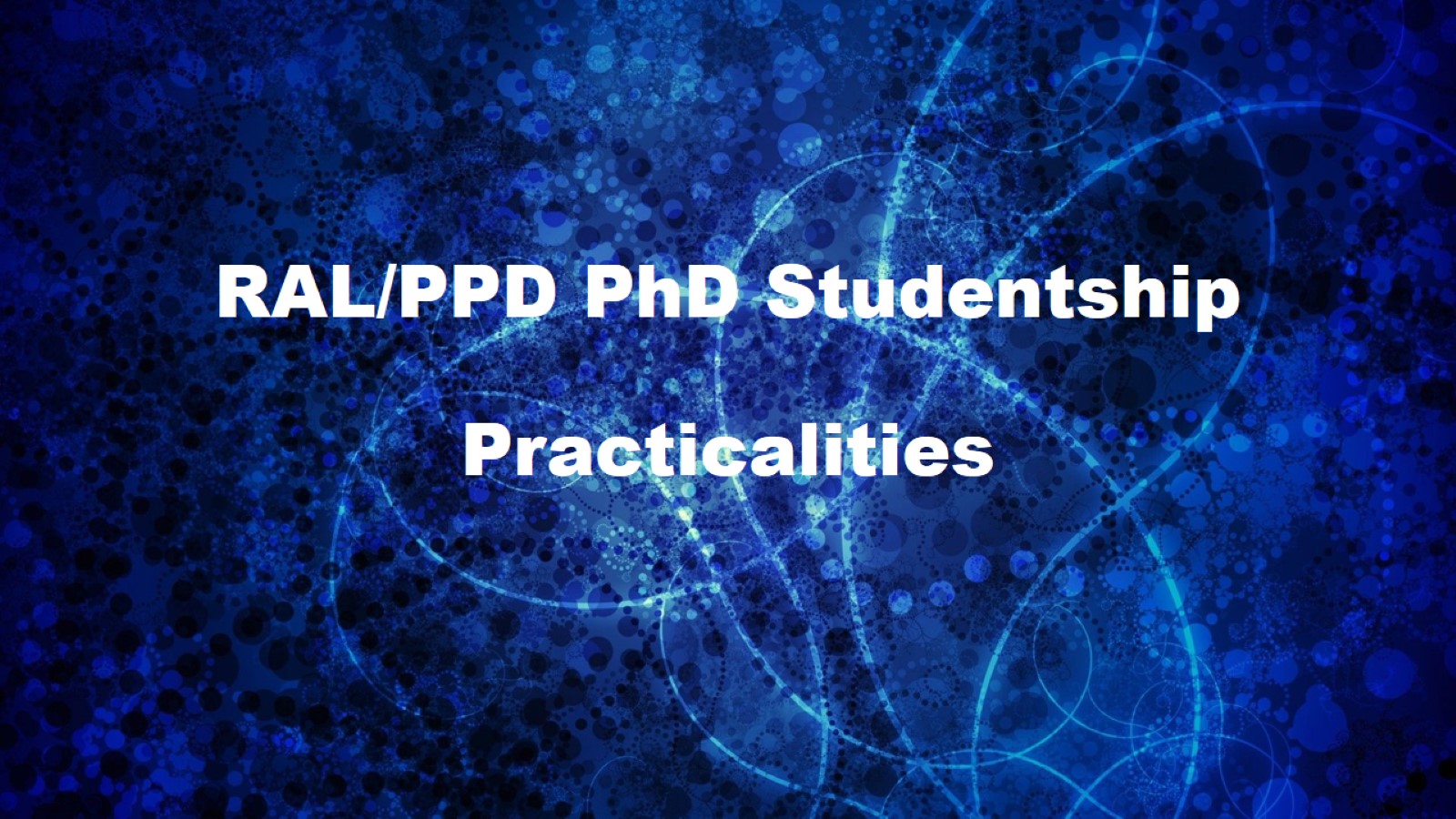 RAL/PPD PhD StudentshipPracticalities
Ian Tomalin
RAL Particle Physics PhD Studentships
RAL Particle Physics Dept. offers 6 funded PhD studentships starting in Autumn 2025:
Project 1: “DUNE: Neutrino Symmetry Violation Through a PRISM" (PPD/Queen Mary College)
Project 2: "Development of Gallium Nitride devices for High Energy Physics applications” (PPD/Oxford)​
Project 3: "Developing the Next-Generation Dark Matter Experiment: XLZD at the Boulby Underground Laboratory” (PPD/University College)
Project 4: "Search for Lepton Flavour Violation in Top Quark Events with the ATLAS Experiment & Development of the Global Trigger System for High-Luminosity LHC " (PPD/Royal Holloway)
Project 5: "Search for NMSSM Higgs bosons & machine learning on FPGAs with CMS " (PPD/Bristol)
Project 6: "Development of Low-Mass Dark Matter Searches with the DarkSide-20k Experiment” (PPD/Manchester)

Each studentship has partner university, as RAL can't award degrees.
Student will be blessed with 2 supervisors (RAL + university)!
RAL Particle Physics PhD Studentships
Each PhD is 3.5 years long, with typically:
First 2 terms based at university for lectures/courses there.
Then year based at RAL, including additional lectures.
Then year away at experiment (e.g. CERN in Geneva).
Then back to RAL to complete research & write up thesis.

For each PhD place, the STFC funding agency issues a PhD grant to the partner university covering its "home fees" & a stipend for the student's living costs & expenses. (The cost of this is met either solely by RAL/PPD, or shared between PPD & the university).
If a candidate must pay the more expensive "overseas fees”, and can't pay the difference in fees themself,the university sometimes finds a solution, such as waiving its right to charge “overseas” fees, if the candidate is particularly impressive.
RAL/PPD PhD Open Day Schedule
Details (maps & Zoom links) in https://indico.stfc.ac.uk/event/959/overview
Morning in Conference Room 3 (CR3) in Building R61 [10-12am]:
 Presentations on the 6 PhD projects.

Lunchtime remain in Conference Room 3 [12-1pm]:
Sign up for chats with project supervisors on projects that interest you.
Sign-up sheet for taxis at end of day.
Afternoon in PPD (R1 1st floor) [1-4pm]: Individual chats with supervisors in 6 small rooms.
Each chat is 28 mins long + 2 mins transition time.
50% of time for you to ask questions to supervisors. 50% for them to get to know you.
In free slots, chat informally to current students/staff in PPD Exhibition Room or relax in Coffee Lounge.

4:15pm taxi to Didcot train station (if you request it during lunch break)
TO DO: Add map of chat rooms here from R1_room_map.pptx
Schedule of afternoon chats
You’ll see your chat time slots for chats with project supervisors this afternoon linked here.
CHAT SCHEDULE

     This schedule will change until about 12:45, so please check it then.
 We’ve already booked you chats for your 2 favourite projects (from your application form).

IMMEDIATELY AFTER the morning session has finished, if additional projects interest you, register for 1 pr 2 extra chats by telling Ian Tomalin (if you’re in CR3) or Emailing ian.tomalin@stfc.ac.uk  with Email title “Chat” if you’re remote, giving your name and a list of these additional projects in decreasing order of preference (e.g. Project 5, Project 2).

If a project is fully booked this afternoon, we’ll arrange additional Zoom chats for it in the coming few days. We’ll contact you by Email to arrange these.
After the Open Day & Chats
All students list of all the PhD projects for which they wish to be considered, in decreasing order of preference in survey https://forms.gle/jx594uNq6GKT13Vd7 
 e.g. 3, 6, 2, 1, 5, 4.

The supervisors of each project indicate which students they’d like to invite to formal interview.
We assign of students to individual projects.
Student submits formal application to partner university (if not already done).
Formal interview of student with project supervisors (perhaps as part of university interviews)
Successful students will receive an offer from one (and only one) RAL/PPD PhD project.

Students claim their travel expenses by submitting this form to PAPPDDIRECTOR@stfc.ac.uk , together will a single photo of all their receipts.